a
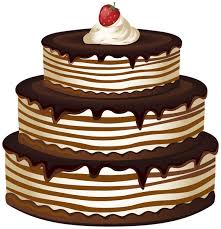 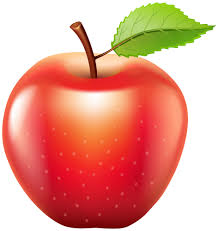 i
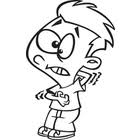 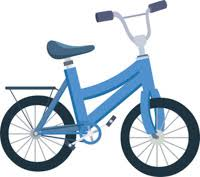 o
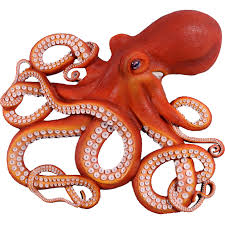 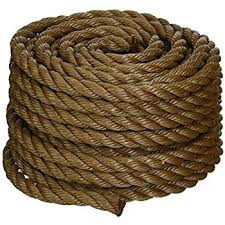 e
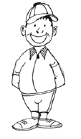 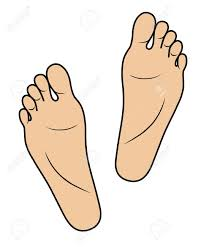 u
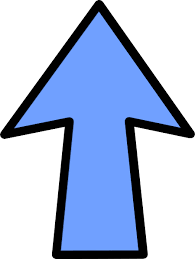 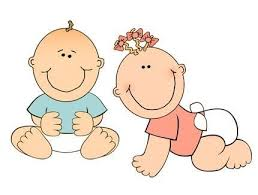 -ild
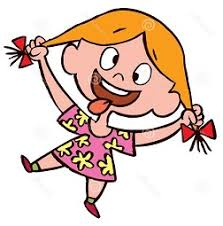 -ind
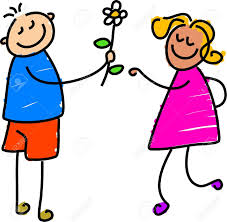 -ost
-olt
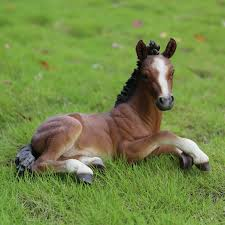 -old
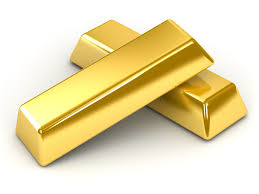 ar
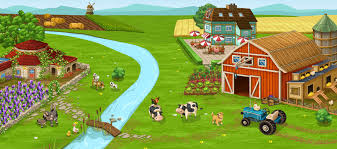 ir
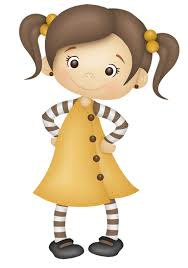 or
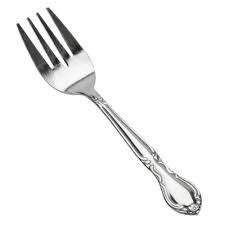 er
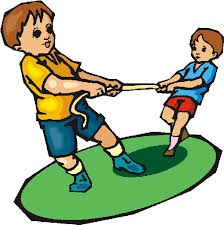 ur
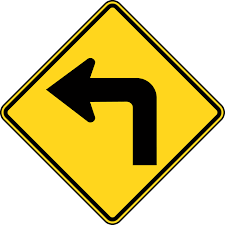 ai
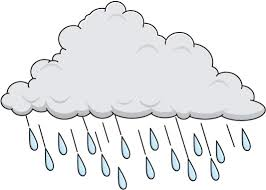 ay
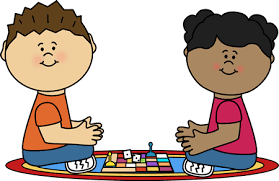 ee
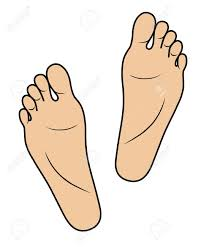 ey
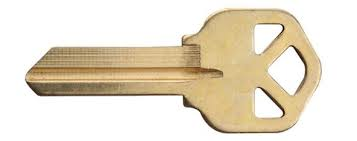 oi
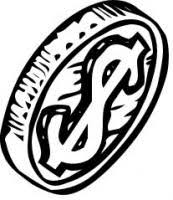 oy
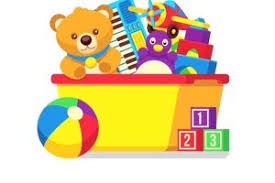 au
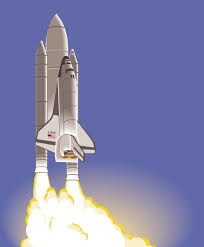 aw
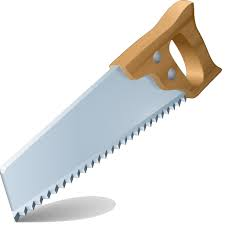 oa
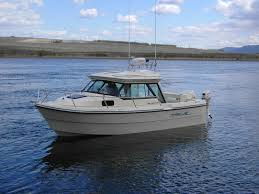 oe
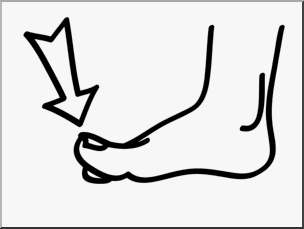